CE 3500
Transportation Engineering

Basic Queuing Theory
February 18, 2011
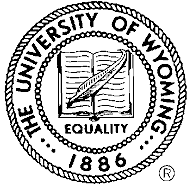 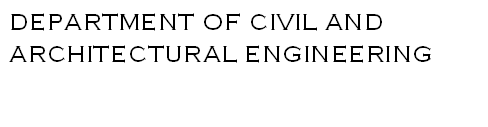 REVIEW
Let’s shift perspective onto the turning vehicle.  How long will they have to wait to turn?
What factors would influence this?
These are equal for G = 2.49... the critical gap
Example.  Vehicles wait to turn onto a road with volume 1000 veh/hr.  If the critical gap
is 4 seconds, how many vehicles can turn
in one hour?
(Assume only one vehicle turns in each gap.)
Solution.  There are 1000 gaps in one hour.  The probability each is greater than 4 seconds
is 0.329.  Therefore at most 329 vehicles
can turn.
QUEUING THEORY
Queuing can be thought of as “the science of waiting in line”
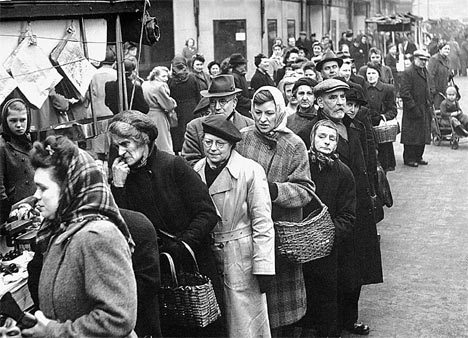 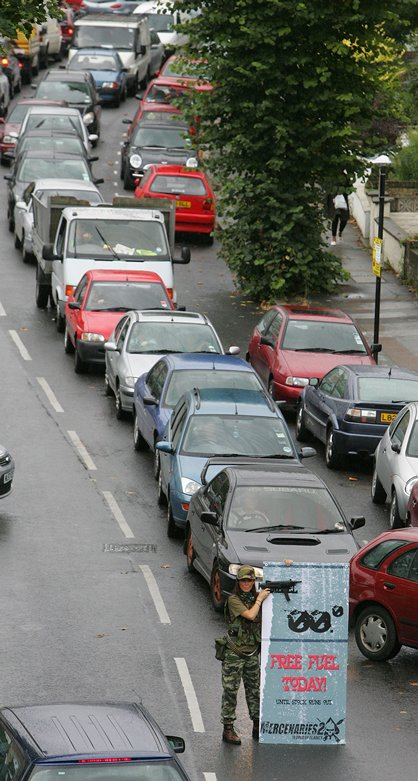 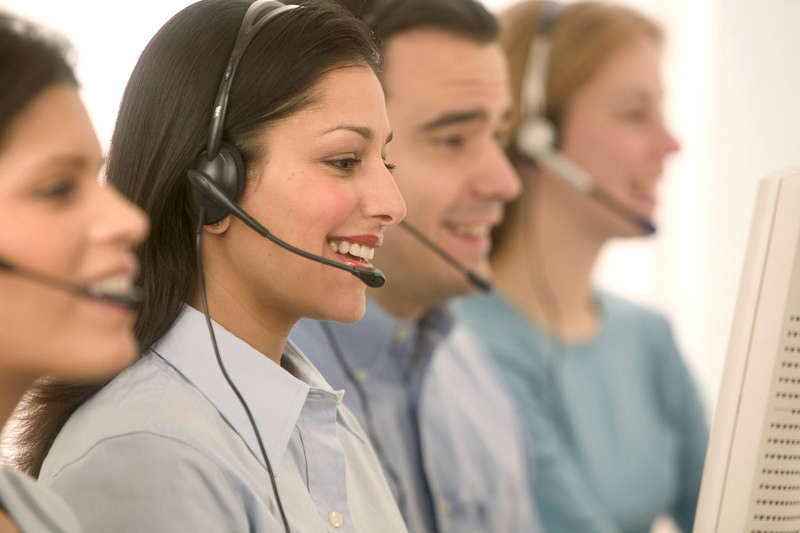 Queue
Arrival
process
Departure process
People finish gathering groceries and go to check out
Groceries are scanned, payment is made
Queue
Arrival
process
Departure process
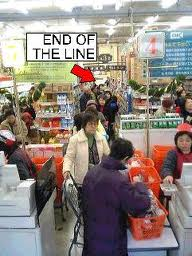 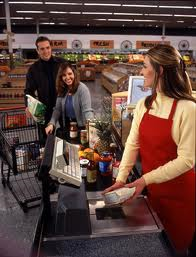 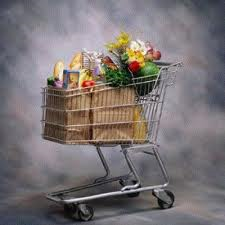 You call customer service
Your problem gets dealt with (or not)
Queue
Arrival
process
Departure process
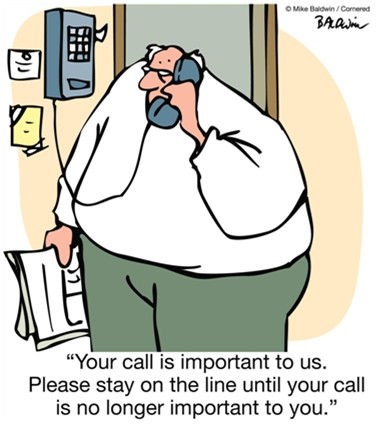 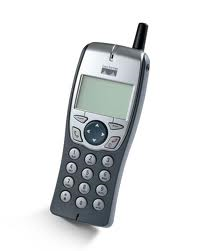 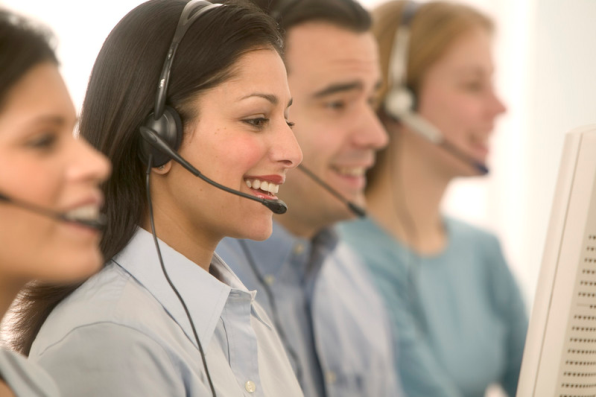 Wait for light to turn green
Arrive at a red light
Accelerate with the vehicles ahead of you
Queue
Arrival
process
Departure process
Why introduce another way to analyze what happens when traffic stops?
x
IV
III
II
I
t
The queueing theory model
Queue
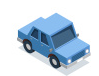 Arriving vehicles
Departing vehicles
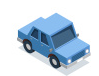 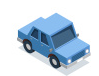 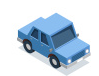 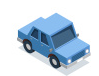 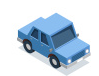 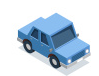 We assume the queue takes up no space
and vehicles simply “stack up” 
(“point queue”)
Queue
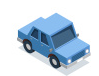 Arriving vehicles
Departing vehicles
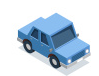 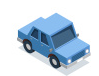 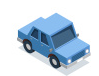 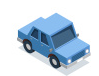 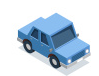 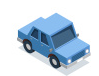 This is less realistic than the shockwave
model, but can handle more complicated
problems.


(Shockwave model quickly falls apart with
variable arrival rates, random departure rate, when people have to wait more than one red light, etc.)
Let’s count vehicles as they enter and leave
the queue.
Queue
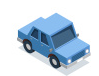 Arriving vehicles
Departing vehicles
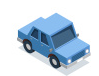 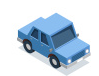 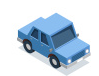 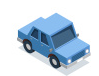 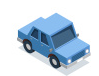 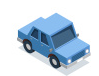 Departure
counter
Arrival counter
# vehicles
Arrival curve
Departure curve
t
These curves make it very easy to answer
question such as:

 What is the average time you wait?
 What is the most number of people waiting at any one time?
 How long after the green light until the queue is gone?
What is the total amount of delay due to the signal?
# vehicles
Departure curve
Arrival curve
How many people are waiting in queue at this point in time?
t
# vehicles
How long does this vehicle have to wait?
Departure curve
Arrival curve
t
Let’s have a specific example:

 Vehicles arrive at 1200 veh/hr
Roadway capacity is 3600 veh/hr
Light is red for 60 s

Find:
Average time stopped
Most number of vehicles in queue
How long after green before queue is gone?
Total delay caused by red light.
Convert to common units:

 Vehicles arrive at 1200 veh/hr 20 veh/min
Roadway capacity is 3600 veh/hr 60 veh/min
Light is red for 60 s 1 min
Slope = 60
# vehicles
Slope = 20
1
t
Slope = 60
# vehicles
Slope = 20
1
Average time stopped 
=
Average width of triangle
t
Slope = 60
# vehicles
Slope = 20
1
Average time waiting
is 0.5 minutes
t
Slope = 60
# vehicles
Slope = 20
1
Most vehicles in queue is biggest vertical distance between these curves
t
# vehicles
Slope = 20
1 x 20 = 20 vehicles
1
Most vehicles in queue is biggest vertical distance between these curves
t
Slope = 60
# vehicles
Slope = 20
20
1
Time to queue clearance is this distance
t
Slope = 60
# vehicles
Slope = 20
20 + 20t = 60t
t = 0.5
20
1
0.5
t
Slope = 60
# vehicles
Slope = 20
0.5 x 60
=30
20
1
0.5
0.5(1)(30) =
15 veh-min
t
Same approach holds for more
sophisticated examples